Een wereld van verschil
Eenheden omrekenen
Kilo, mega, giga, milli en micro
Voor grote en kleine getallen.
1 kilogram = 1000 gram
1 gram = 1000 milligram
1 ton = 1000 kilogram
1 milligram = 1000 microgram
Keer 1000 of delen door 1000.
450 mg = …. g ?
30 ton = ….. g ?
Mega = miljoen
Giga = miljard
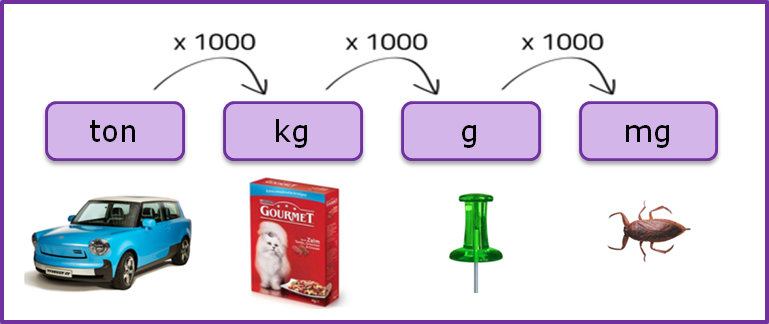 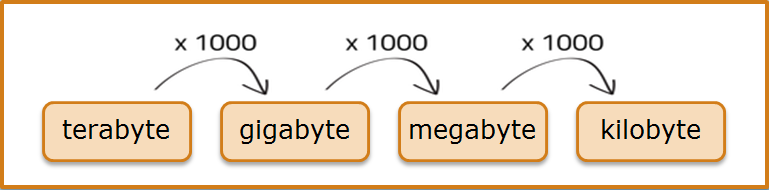 Lengte, oppervlakte en inhoud
Reken om:  1 m2 =  . . . .  cm2  
Een vierkante meter is 100 bij 100 cm.
1 m2 = 10.000 cm2

Reken om:  1 m3 =  . . . .  cm3  
Een kubieke meter is … bij … bij … cm?
1 m3 =  1.000.000 cm3   

Een liter is een kubieke decimeter.
Reken om:  1 m3 =  …..  L 
Een milliliter is een kubieke ….. ?
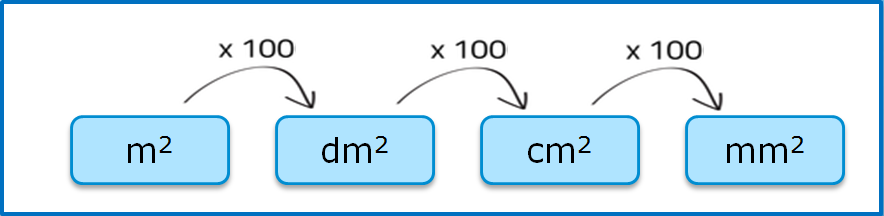 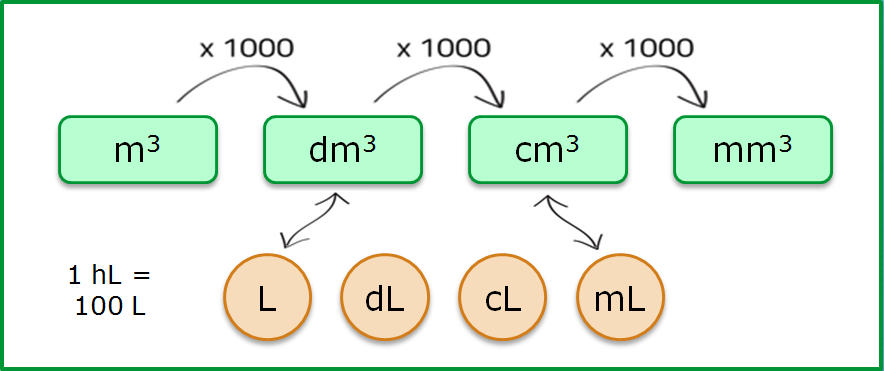 www.vo-rekenen.nl